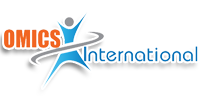 Addiction Therapy-2014Chicago,  USAAugust 4 - 6,  2014
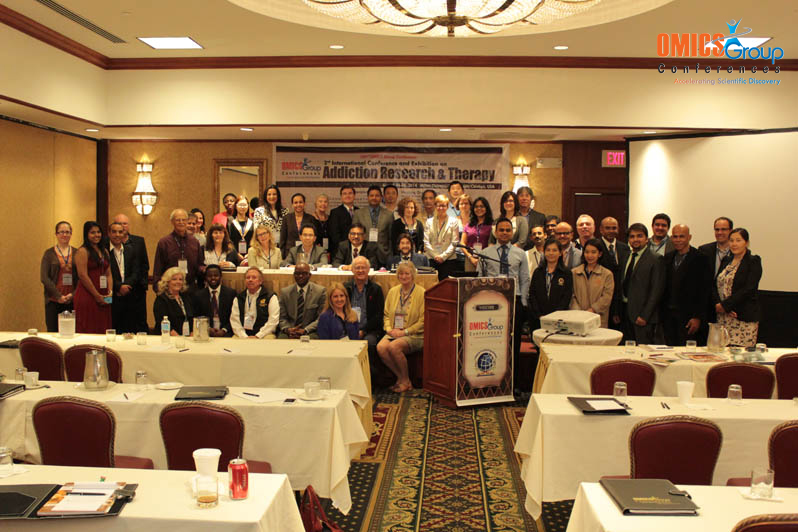 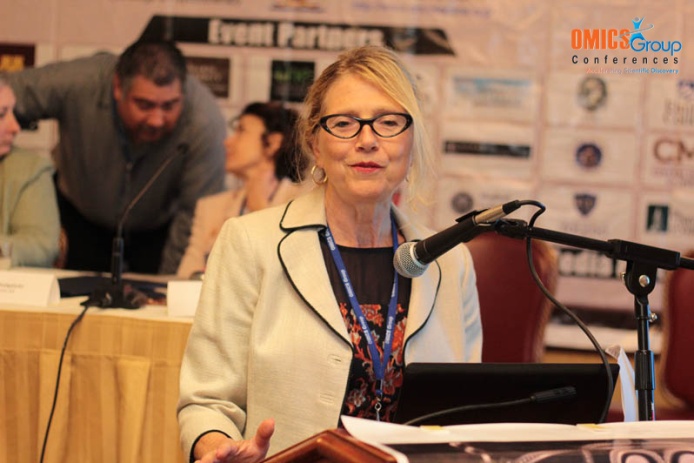 Deborah Matteliano
Adherence Monitoring: Minimizing Risk of Substance Use Disorders in Chronic pain Patients receiving Opioid Therapy
Deborah Matteliano, PhD, , RN, Nurse Practitioner 
Deborah Matteliano Pain Rehabilitation
ANCC Certified Practitioner in Pain Management
SUNY at Buffalo
 School of Nursing
[Speaker Notes: When treating persistent pain, clinicians may lack an
awareness that the experience of living with this condition
often involves depression, fear, loss, and anxiety
which can lead to feelings of hopelessness, helplessness,
and spiritual crisis. Collectively, these factors represent
increased risk with opiates for patients with or without a history of SUD.
The use of well intentioned methods such as urine drug testing, pill counts, or questionnaires to monitor adherence to a prescribed opiate regimen may result in patients feeling demoralized and distrustful of the
health care system and its providers (St. Marie, 2012). Research has shown that nurses quickly judge a patient before all evidence is assembled to properly provide context for medication misuse. Patients may feel that they are viewed with suspicion, and hold back information or behave anxiously during clinical encounters.
These experiences make it difficult for the health care providers to maintain
therapeutic relationships. Studies have shown patients are often discharged from deserving treatment with opioids due to such misunderstandings.  This presentation summarizes the current research addressing the complexities we face in nursing when treating the chronic pain population who is receiving therapeutic opiates that may be at increased risk for adverse consequences. The goal is to help nurses develop a strategy to assess risk using a biopsycho-spiritual approach.]
Program of Research
Risk Mitigation 
 Chronic illness model
Treatment of Chronic Pain including co-morbidities 
Psychiatric
Substance Use Disorders
Alcoholism
Holistic Approach
[Speaker Notes: Adherence Monitoring
with Chronic Opioid
Therapy for Persistent
Pain: A Biopsychosocial-
Spiritual Approach to
Mitigate Risk
--- Deborah Matteliano, PhD, ANP, FNP, BC,*,†
Barbara J. St. Marie, PhD, ANP, GNP, BC, ACHPN,‡,§
June Oliver, MSN, CCNS, APN/CNS,
jj
and Candace Coggins, MS, MA, RN-BC, ACHPN, PMHNP-BC
{
-Biobehavioral Pain
Profile in Individuals
with Chronic Spine Pain
--- Deborah Matteliano, PhD, ANP, FNP, BC,
Yvonne Krall Scherer, EdD, CNS, and
Yu-Ping Chang, PhD, RN

- ABSTRACT:Prescription Opioid Adherence among Individuals with Chronic Pain using Urine Drug Testing 
 
Deborah Matteliano, PhD, ANP, FNP, BC1, 2
Yu-Ping Chang, PhD, RN1
 
1School of Nursing, The State University of New York, University at Buffalo, Buffalo, NY
2Pain Management and Rehabilitation Center, Buffalo, NY

ASJournal of Addictions Nursing & Volume 23 & Number 3, 210Y222 & B 2012 by the International Nursing Society on Addiction (IntNSA) and the American Society
for Pain Management Nursing (ASPMN)]
Challenges Managing Chronic Pain
Relieving Pain in America, 2011
Ethical Tenets
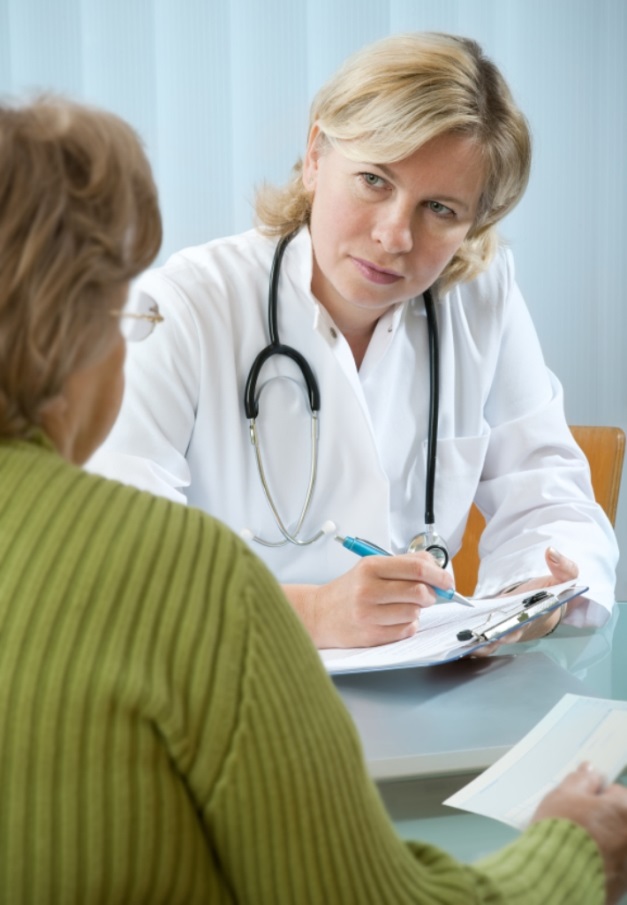 When opioid therapy is initiated, an ethical imperative is created to monitor the patient regarding risk for inappropriate use and response to treatment throughout the trajectory of care
[Speaker Notes: Source:  Need source for this. 

Legal Ethical requirements: A prescriber has an ethical duty to care, to do no harm, to be a good steward of his/her licenses and registrations, to the pain community, and to his/her patients, and to not abandon patients. A prescriber must only prescribe controlled substances for a legitimate medical purpose in the usual course of professional practice, and with an eye to minimizing the potential for abuse and diversion of controlled substances. A prescriber has the right to say no when treatments requested exceed the scope of his/her practice, but this comes with a duty to help the patient find providers who might be able to help the patient. All discussions should be documented!!

2005 study:Schieffer,*,§ Quyhn Pham,* Jennifer Labus,† Ariel Baria,*,‡
Walter Van Vort,* Philip Davis,* Frederick Davis,* and Bruce D. Naliboff*,†,History of substance abuse is associated with increased opiate medication misuse
independent of differences in reported opiate effectiveness. Self-attributions regarding opiate treatment
related to need for higher doses, dose control, and addiction potential, may be important
mediators of this relationship and interact with anxiety to produce heightened risk of opiate misuse.
Peggys list and  Finneys list]
Definitions
[Speaker Notes: Iatrogenic opioid addiction is opioid addiction
arising directly from opioid treatment of pain. A little history…
Aberrant drug behaviors are the behaviors we monitor to develop a profile or pattern to help decide if a person is misusing or abusing their pain medications.
Substance use disorders (pre-existing and co-existing, and possibly
involving multiple substances) must be distinguished from true
(isolated) iatrogenic opioid addiction.
Problematic opiate use Patients who deviate from a prescribed program of
opioid treatment can be categorized as patients with
problematic opioid use (also sometimes termed opioid
misuse or carelessly, opioid abuse).]
Addiction
Inability to consistently abstain
Impairment in behavioral control
Craving
Diminished recognition of ones behaviors
Dysfunctional emotional response
(ASAM, 2012)
[Speaker Notes: Definitions related to the use of opioids for the treatment of pain
I Addiction
Addiction is a primary, chronic, neurobiologic disease, with genetic, psychosocial, and environmental factors influencing its development
and manifestations. It is characterized by behaviors that include one or more of the following: impaired control over drug use, compulsive
use, continued use despite harm, and craving.
II Physical dependence
Physical dependence is a state of adaptation that is manifested by a drug class specific withdrawal syndrome that can be produced by
abrupt cessation, rapid dose reduction, decreasing blood level of the drug, and/or administration of an antagonist.
III Tolerance
Tolerance is a state of adaptation in which exposure to a drug induces changes that result in a diminution of one or more of the drug’s
effects over time.
Savage S, Covington EC, Heit HA, Hunt J, Joranson D, Schnoll SH. Definitions related to the use of opioids for the treatmenof pain. A Consensus
Document From the American Academy of Pain Medicine, the American Pain Society, and the American Society of Addiction Medicine; 2001.]
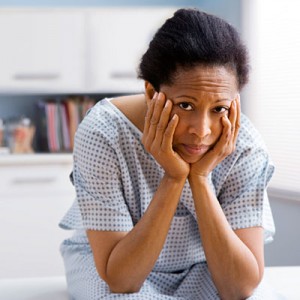 Physical dependence
[Speaker Notes: Therapeutic tolerance goes like this: An over anxious appearing patient who finally receives relief may be quite protective of their pain treatment with their medication. This anxious behavior can operationalize as hoarding of medications. For example, I notice sometimes an over solicitousness towards me ( complimenting behavior etc) that changes the minute I discuss other treatment options or lowering a dose. These patients fear loss of access to the medicine that they find most helpful. Patients sense the fear we nurses have of opiates, and reluctance. Fear is perhaps quite justified in the current climate of fearfulness on the part of prescribers of regulatory scrutiny. There is also a very real fear of harming a patient. So instead I view this change in the patients behavior as an opportunity to discuss the issue fully and honestly. “ I realize this is a difficult topic for you, what concerns you most?” 
Psuedoaddiction is a condition where the patient appears drug seeking. The behavior improves once the pain is properly managed. Some patients may substitute other meds when they don’t receive tolerable relief with their prescribed dose. For example: A tox screen indicates additional meds in urine…]
Identifying Problematic behavior
“Addiction is not simply a lot of drug use; it is a disease of the brain that is expressed through behavior”
Leshner, 1996
[Speaker Notes: In a patient with chronic pain, these changes are noted through behavioral assessments, good history and therapeutic relationship]
Universal Precautions
[Speaker Notes: because of these problems we needed a solution!

To help reduce confusion, Goulay Heit and Almahrezi in 2005  organized the process of assessing risk over time known as universal precautions. Universal precautions is a concept first developed in infection control to mitigate risk of infection. We use this same approach to reduce risk of problematic drug use.]
Universal PrecautionsPractice Assessment
Gourlay DL, Heit HA, Almahrezi A. Universal precautions in pain medicine: a rational approach to the treatment of chronic pain. Pain Med. 2005;Mar-Apr;6(2):107-12.
Passik SD, Weinreb HJ. Managing chronic nonmalignant pain: overcoming obstacles to the use of opioids. Adv Ther. 2000 Mar-Apr;17(2):70-83.
Gourlay DL et al. Pain Med. 2005;6(2):107-112. 2. Passik SD, Weinreb HJ. Adv Ther. 2000;17(2):70-83.
Universal Precautions for Level of Risk
[Speaker Notes: To summarize universal precautions are:

a triage scheme for estimating risk of problematic drug use  in order to improve patient care, reduce stigma, and contain risk 
Once a patient is evaluated using universal precautions,  the nurse engages in  matching a level of monitoring to the level of risk
However there are some barriers to implementing this strategy :]
Barriers to identifying risk
Stigma
Misconceptions
Limited access to providers familiar with identifying substance use disorders or other risks
[Speaker Notes: Patient is fearful of loosing access to meds afraid to be honest with HCP]
Barriers
Misunderstanding of indicators that could point to risk
Lack of understanding of toxicology screening
Lack of understanding of how to implement a systemized approach to adherence monitoring
Screening
Pill Counts
 Prescription Drug Monitoring Programs REMS
Urine Drug Testing
[Speaker Notes: Screener
Screener and Opioid Assessment for Persons in Pain
Opioid Risk Tool
Current Opioid Misuse Measure
Prescription Drug Use Questionnaire
Addictions Behavior Checklist]
Understand Opiate metabolism
There is much variation in how individual patients respond to different opioids
Pharmacodynamics  
What a drug does to your body
Pharmacokinetics  
What your body does to a drug
Absorption, Distribution, Metabolism, Elimination
Smith HS. Mayo Clin Proc. July 2009;84(7):613-624.
[Speaker Notes: Do TRIANGLE SLIDE instead (PGT deck).]
UDT Rationale
UDT provides objective information regarding medication use and patient risk for substance abuse or misuse

Supports healthcare providers manage medication plan and/or diagnose substance abuse, misuse, or diversion
Provides objective data for informed decision-making 
Should be used in conjunction with other monitoring tools to optimize outcomes
Only one component of overall risk management plan
Gourlay DL, Heit HA, Caplan YH. Urine Drug Testing in Clinical Practice: the Art and Science of Patient Care. 2010. Stamford, CT: PharmaCom Group, Inc.
Urinary Drug  screening (UDT)
Order UDT with patient consent to answer a clinical question
 know what
	you are looking “for”
Seek guidance from experts at the laboratory
Understand limitations of UDT; design was never intended for use as screening test for chronic pain patients
Do not base clinical decisions solely on results from UDT
[Speaker Notes: Urine drug testing (UDT) can be a valuable aid in adherence monitoring but also presents challenges in accurate
interpretation by the clinician and in potentially provoking defensiveness in the patient (Gourlay & Heit, 2010). To
better meet these challenges, clinicians should:
Consider having another testing method, such as saliva testing, in case a patient can not urinate on demand.
Clarify reason for ordering UDT.
Know specific medications that you are looking for and their metabolites.
Educate patient that purpose of UDT is for safe medication use and preventing harm.
Discuss with the patient the intent is NOT to punish or degrade them.
Document the last 24 hours of medication used and times of last dose.
Interpret the results accurately and seek consultation with toxicologist as needed, knowing that different testing
procedures exist in each facility and quantitative testing is most accurate for adherence monitoring.
Medications monitored:
Check time of onset.
Check peak action.
Check duration present in urine.
Expected metabolites:
Check nonprescribed drugs that may metabolize from parent drugs, e.g., hydrocodone metabolized to
hydromorphone or codeine metabolized to morphine.
Check duration present in urine.
Conduct open discussion with patient of results that are expected and unexpected.
Use UDT to build trust and decrease stigma whenever possible.
Urine toxicology can be used as an educational tool and can be used to reduce stigma (Heit & Lipman, 2009;
Manchikanti et al., 2008).
Adherence Monitoring to Mitigate Risk]
Types of Urine Drug Tests
[Speaker Notes: NEW SLIDE]
False Negative vs. False Positive Results
With immunoassay based tests - POC
[Speaker Notes: Amadeo 

HO on False Negatives/False Positives – review handout by asking questions so they have to learn it]
Urine Drug Testing: Frequency of Unexpected Results
Michna E, Jamison RN, Pham LD, et al. Urine toxicology screening among chronic pain  patients on opioid therapy: frequency and predictability of abnormal findings. Clin J Pain 2007; 23: 173-179.
[Speaker Notes: Preapproved slide]
Initial Assessment and Abuse Screening Tools
Webster LR, Webster RM. Predicting aberrant behaviors in opioid treated patients: Preliminary validation of the opioid risk tool. Pain Med. 2005;6(6):432-442.
Butler SF, Fernandez K, Benoit C, Budman SH, Jamison RN. Validation of the revised Screener and Opioid Assessment for Patients with Pain (SOAPP-R). J Pain. 2008 Apr;9(4):360-72.
Inflexxion, Inc. Current Opioid Misuse Measure. http://www.inflexxion.com/COMM/. Accessed March 7, 2013.
[Speaker Notes: Screener
Screener and Opioid Assessment for Persons in Pain
Opioid Risk Tool
Current Opioid Misuse Measure
Prescription Drug Use Questionnaire
Addictions Behavior Checklist]
Examples of Risk Factors for Abuse of Pain
Medications
Age
Family and personal history of substance abuse
Cigarette dependency  (first
thing in the morning)
History of preadolescent sex or sexual abuse
Psychologic stress
Psychiatric history ( anxiety, depression)
Patterns of impulsive behaviors
Victimization by others in household such as an abusive
Spouse, physical abuse
Adapted from Webster and Webster (2005)
Aberrant Drug-related Behaviors
Adapted from: Portenoy RK, et al. Acute and chronic pain. In: Lowinson JH, et al, eds. Comprehensive  Textbook of Substance Abuse. 4th ed. Baltimore: Williams and Wilkins; 2005:863-903.
[Speaker Notes: There is poor evidence for using  any single behavior, so we look for a pattern]
.Biopsychosocial-spiritual Model  (BPSS)
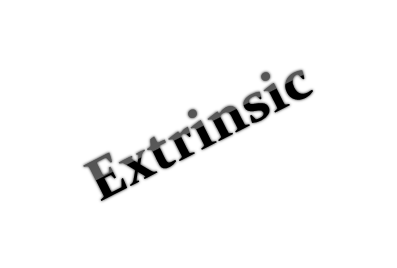 Extrinsic
Intrinsic
©Matteliano,Oliver, St Marie , &  Coggins  2012, adapted from Matteliano, 2010
[Speaker Notes: For assessing persons with pain and SUD a biopsychosocial spiritual approach is advocated. Seen in a holistic way, these include The biologic, or physical factors, and psychologic  or mental emotional factors, and the spiritual or inner being factors, ands social cultural factors. As chronic pain and SUD’s are chronic illnesses, these factors are influenced by experiences from within (intrinsic) and from outside (extrinsic) over time. Psychiatrist George Engel developed the biopsychosocial
model based on his observations while treating
patients with chronic illnesses. He noted a lack of
regard for the processes that operated over time to allow
healing. Dr. Engel proposed that ‘‘a medical model
must also take into account the patient, the social context
in which he lives, and the complimentary system
devised by society to deal with the disruptive effects of
illness . this requires a biopsychosocial model’’
(Engel, 1977, p. 132). This approach evaluated the biologic,psychologic, and social reactions to distress through astute listening to analyze the illness experience and make clinical decisions. Inherent in this process
is a therapeutic relationship between the care
provider and patient which ‘‘powerfully influence[s]the therapeutic outcome for better or for worse’’ and incorporates the patient’s responsibility and involvement
in his or her own health care (Engel, 1977, p.133). Rapport is naturally built through this therapeutic relationship and promotes mutual trust and honest exchange of information. Based on current research 
Spiritual is added to assessment in order to understand and apprehend the meaning of pain and various medication experiences in order to develop a better rapport. Getting to know the patient personally involves asking deeper questions around meaning. Nurses are well positioned to this at any  point during care.]
8.
Adherence Monitoring Procedures
[Speaker Notes: It directs and provides structure to your practice
It allows others to continue where you left off
It provides good documentation]
Matteliano Pain Management Rehab Protocol
NEW PATIENT: PRE SCREEN for Substance abuse1, Alcohol History2, Quantitative Urine Drug Test (UDT)3. Continuing patient: at least annual documentation of low risk strategies.
1ST visit with Nurse
Review results of Questionnaires and UDT, 
Psychosocial and smoking history
Evaluate all medications, pill count if necessary
Evaluate  risk for sleep apnea or other potential risks with COT 


Review patient treatment agreement 
Develop patient goals, document
Risk stratification as below
Subsequent visits 5 A’s document at each visit:  Aberrant behavior, Analgesia, Activity, Affect, Adverse side effects. Random UDT
Moderate Risk: active biopsychosocial problems, not following through with referrals for adjuvant pain treatments,
Unstable pain,  Ambiguous or failed UDT, self report Alcohol/Drug abuse or minor aberrant medication use/behaviors

Monthly –Bi-annual tox/Substance abuse and Alcohol Screen
Support referrals for pain pump, epidural or other modalities
Frequent med review
Psychotherapy
Support group
High risk: active addiction or evidence of illegal criminal or dangerous behaviors 

Shorten dosage interval
weekly  UDT, Substance abuse/ Alcohol screen,
 Refer to or co- manage with addiction care.
Discontinuation of opioids if interventions are not effective,or  evidence of illegal/ dangerous behavior
Low risk : no drug ETOH hx., stable biopsychosocial profile

Annual UDT  Substance abuse and Alcohol screen
Annual pill count review of meds
Regular evaluation for continuation or modification of opioids, review of treatment agreement
*Adapted from ‘‘The Four A’s of Pain Treatment Outcomes’’ (Passik & Weinreb, 2000).
Ethical Obligations
[Speaker Notes: To summarize:

When opioid therapy is initiated, an ethical imperative is created to monitor the patient regarding risk for inappropriate use and response to treatment throughout the trajectory of care.
We as nurses apply an individualized approach that considers that
chronic pain is highly stigmatized condition, .  These patients are 4x more likely to suffer from depression or anxiety, and many are disabled. This can result in poor coping. Patients have expressed feeling ashamed to discuss these issues with their health care providers.
Nurses are to understand that pain includes the sensory, emotional, cognitive, developmental behavioral, spiritual, and cultural components]
It is not the type of disease that is important, but the person that has the disease

Sir William Osler
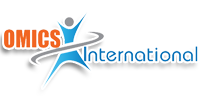 Meet the eminent gathering once again atAddiction Therapy-2015Florida,  USAAugust 3 - 5,  2015
Addiction Therapy – 2015 Website:
addictiontherapy.conferenceseries.com